Hermes’ Sprint February JTEG UpdateDoDI 5000.92 - Coordinated Implementation of Sustainment Technologies
S. E. McKee
Director Enterprise Maintenance Technologies
29 MAR 22
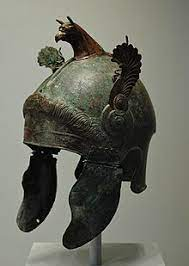 Background
DoDI 5000.92 – Innovation and Technology to Sustain Materiel Readiness (eff 7MAY21)
Policy to develop, implement, and expand applications for sustaining materiel readiness across DoD systems
Provides procedures for integrated approach to sustainment innovation and technology development, adoption and application
Basis for taking coordinated and decisive actions on readiness improvements

First Annual Sustainment Capability Gaps Lists
Received from MILSVCS and DLA
Basis for taking coordinated and decisive actions
2
General CONOPS
“We Must” Tenants
Drive decisions to achieve the transition timeline across the MILSVCs
Change processes and behaviors to achieve the implementation timeline
Leave a lasting improvement for multiple combat platforms across the MILSVCs
Affect materiel readiness
Capture the learning for the next iteration
CURRENT MILESTONES
14-15DEC21 – JTEG propose decisions timeline, success                           criteria and comms strategy
17DEC21 – MESC briefing of JTEG proposal
19JAN22 – JDMC briefing  
31JAN22 – MILSVCs submit Prioritized Sustainment                     Capability Gaps Lists
28FEB22 – Determine the gap(s) to address across MILSVCs
TBD – Complete implementation across activities





Time to address readiness gap(s) that spans MILSVCs
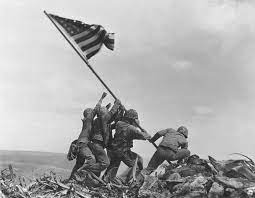 It took four months to plan and 37 days to fight Iwo Jima.  How might  we transition impactful readiness solution(s) in approximately this same timeframe with  a smaller force and more integrated tools?
OUTCOME:  New solution(s) delivered across OIB and DIB with common fielding package
3
March Update
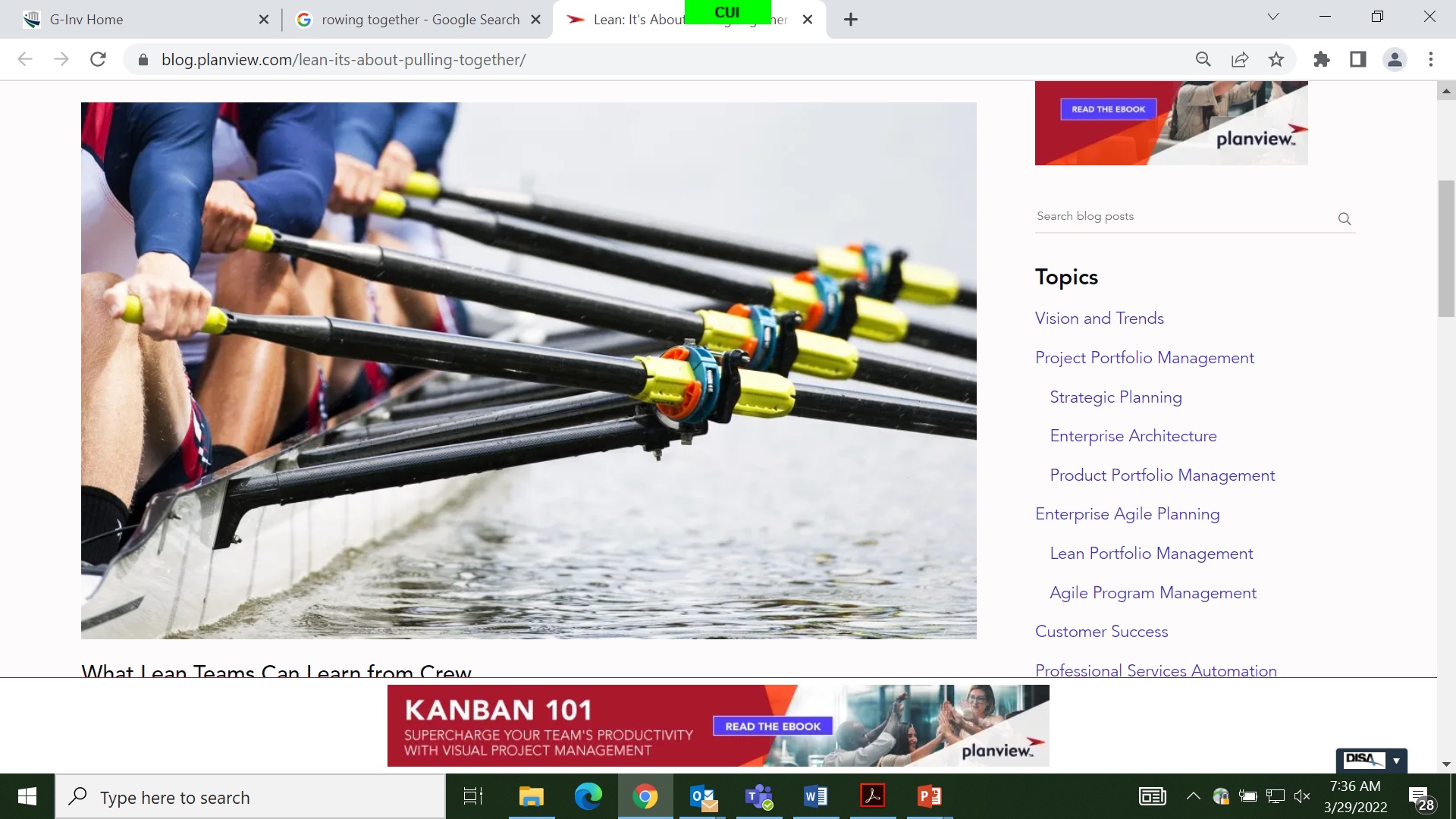 JTEG Principals and others met 17-18FEB and refined the three gaps identified on 8FEB
Briefed STEs on 11MAR
Concurred with refined gaps and asked for additional details
Requested development of a technology agnostic process to bridge the Valley of Death
Agreed to pilot one solution through this process for DoD-wide implementation
JTEG Principals and others currently preparing for next engagement in April with the STEs
4
Stay Tuned…
JTEG Principals helping shape and drive this Sprint
Industry partners – more information to follow via CTMA and other venues as DoD makes discernment

Monthly updates in this forum as we learn through Hermes’ Sprint
5